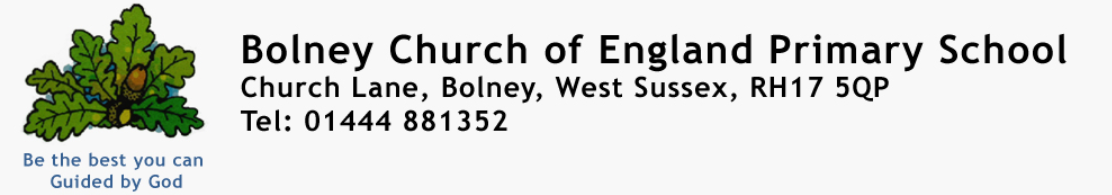 Welcome to  Holly Class
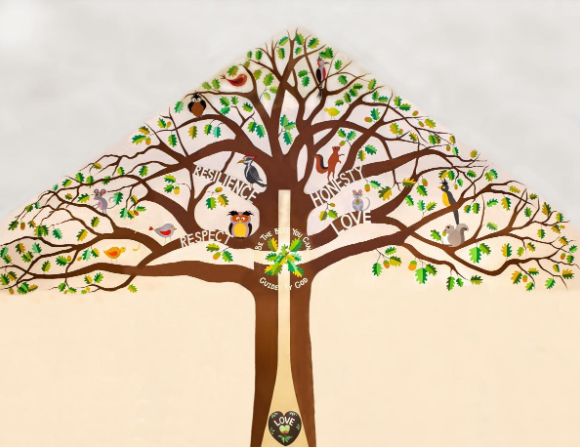 A Typical Day
Assembly 
Maths / English
Break
English / Maths
Lunchtime
Art, Computing, History, Geography, Science, RE, RHE, Music
A Typical Week
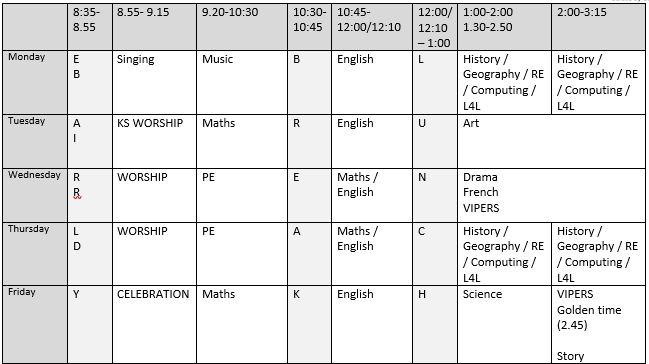 Our Project Overview
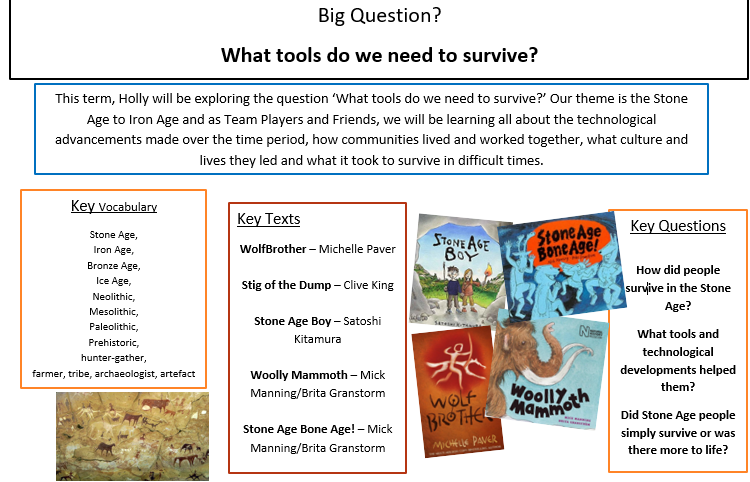 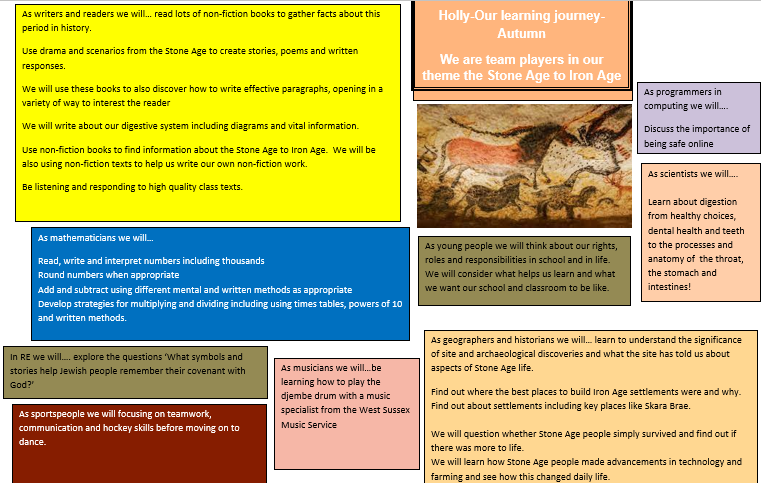 Our class book for this term
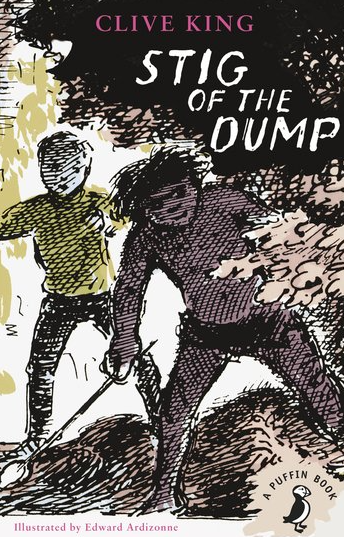 Not essential but own copies are really useful for engagement and following along in lessons
Home Learning
This should include:
Daily readingThis might be a fiction book, newspaper, magazine, non-fiction book, instructions, recipe, directions or any form of writing!
Times Table Practice – TTRockstars or Numbots
Using real life maths – shopping, baking, measuring and telling the time for example.
Any additional home learning set by class teacher – for example the use of Spellingframe)
Home Learning
Will be sent home on Friday


Expected back in and checked on Wednesday.
Home Learning grid
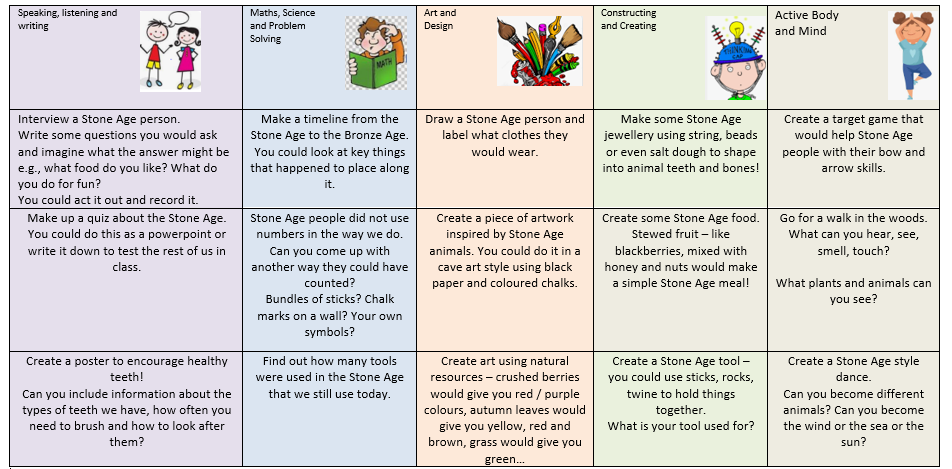 Quick Reminders
Bring a water bottle to school
Wear PE kits on PE days – Wednesday/Thursday
Make sure clothes and PE kit are clearly labelled with the correct name - especially second hand uniform
Check the uniform  policy
Useful Information
School Website:     https://www.bolneyschool.org.uk/
School Phone Number:     01444 881352
Email Zoe in the office:     office@bolneyprimary.school

Class Teacher email: mpitt@bolneyprimary.school
Please do not expect an immediate response. If you message is urgent, email the school office.
Well-being
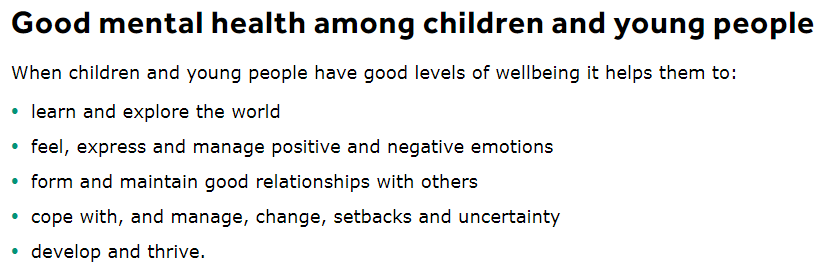 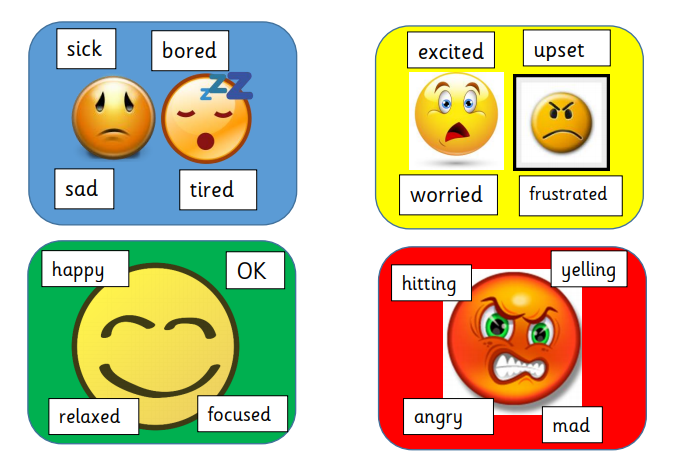 Anna Freud Centre for Children and Families
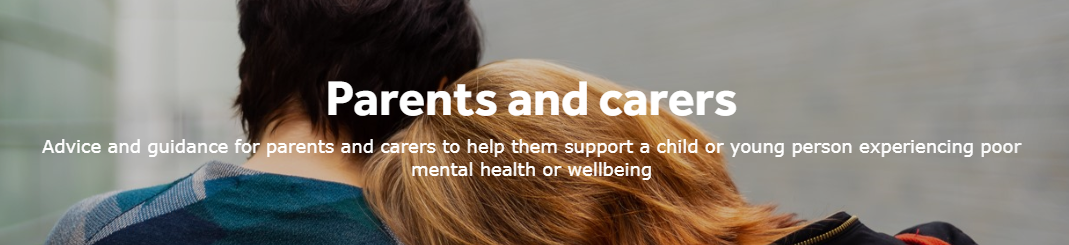 Zones of Regulation – more information on the school website
Talk to your children and talk to us – we are here to listen and help.